PRESSUPOSTOS TRIBUTÁRIOS DA COBRANÇA PELOS SERVIÇOS DE SANEAMENTO BÁSICO
Autor: Eduardo Quintanilha de Albuquerque
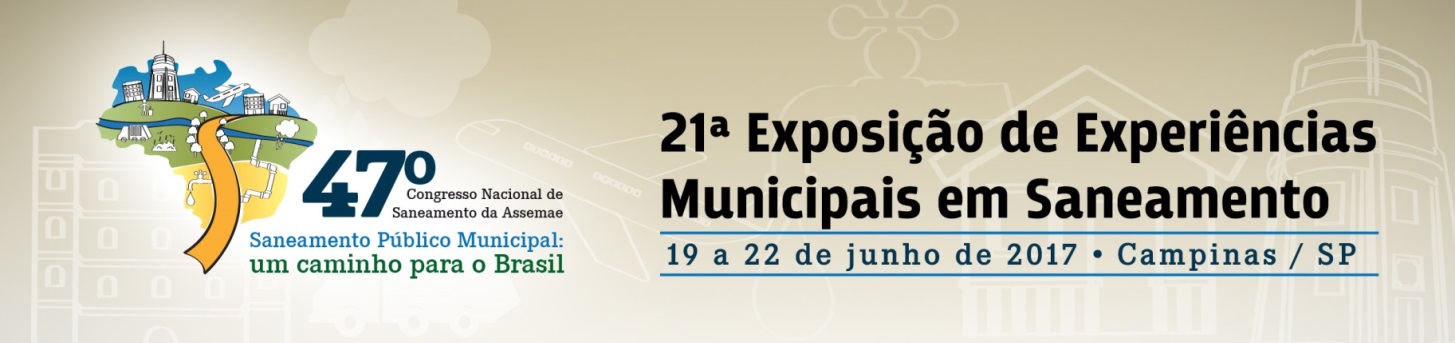 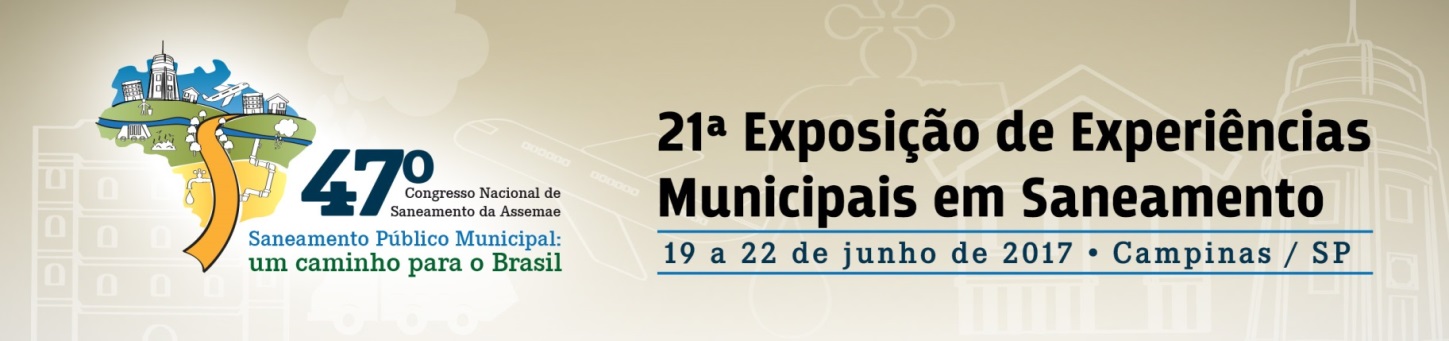 A sociedade brasileira apresenta um anseio crescente pela prestação dos serviços de saneamento básico de qualidade. Esta demanda se dá pelo reconhecimento da população de que a qualidade de viva do indivíduo está diretamente ligada aos serviços de Saneamento.

Neste contesto, as agências de Regulação vêm para garantir que o Serviço Público seja prestado dentro dos seus princípios basilares, garantindo assim a sua adequação à legislação, que vai além das questões consumeristas, já que este deve ser prestado em favor de toda a sociedade
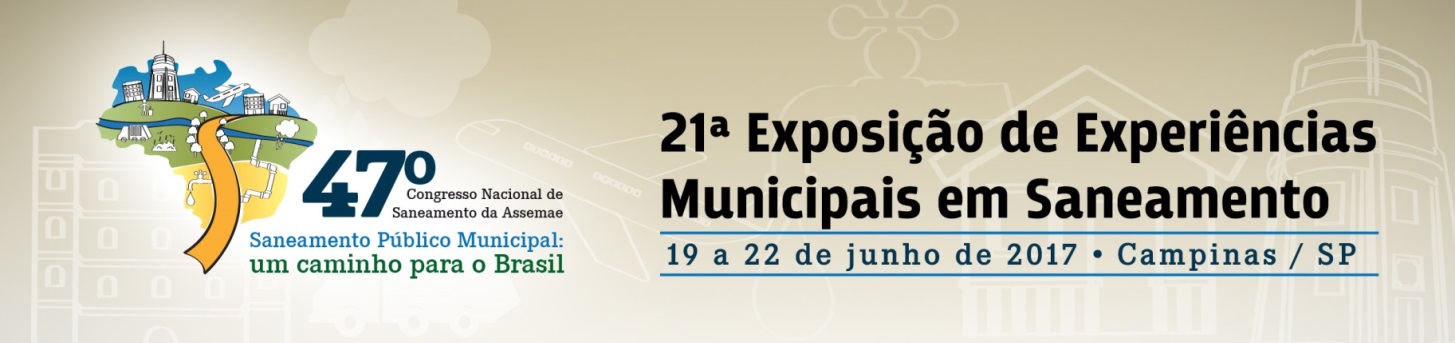 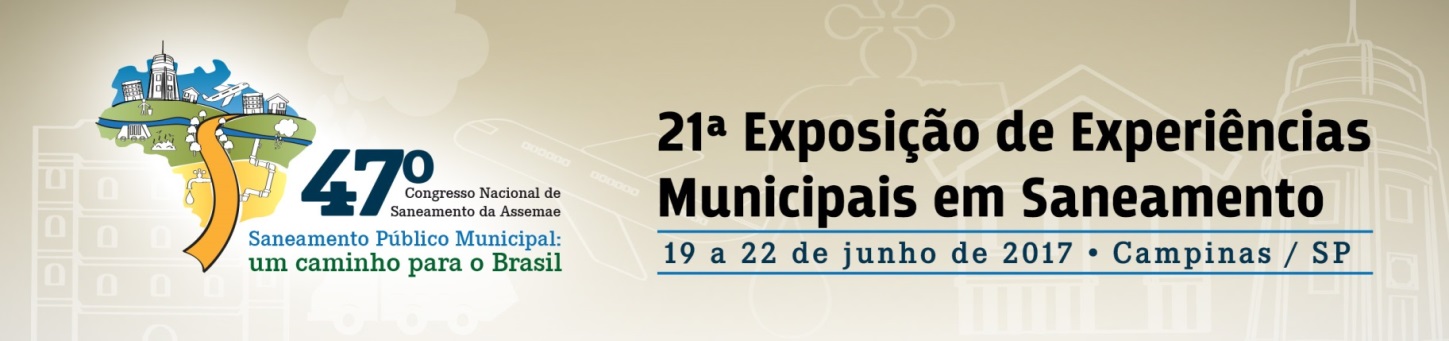 Quando se fala quer seja de universalização ou de qualidade do serviço prestado, vem logo a questão econômica financeira, ou seja, o custeio dos serviços.  Neste ponto, em razão do princípio da legalidade, no qual todos os prestadores de serviço público estão vinculados, o conhecimento da natureza jurídica da cobrança pelos serviços prestados passa a ter uma grande importância em razão do tratamento jurídico caso seja tarifa ou taxa.
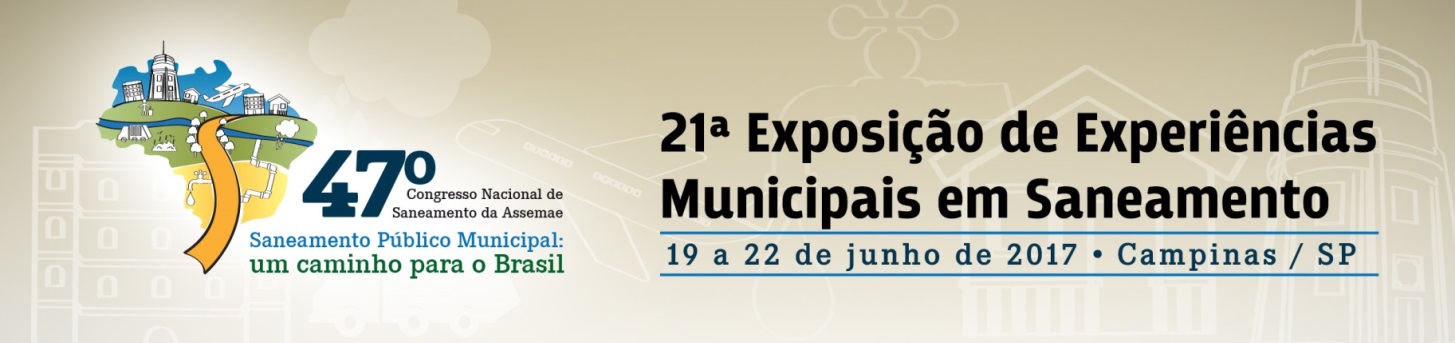 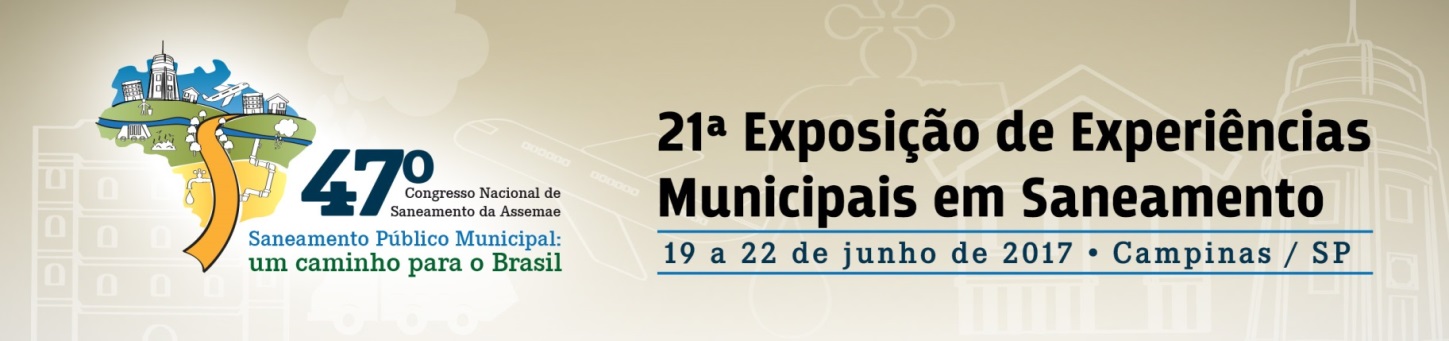 O problema que levou a elaborar presente trabalho foi a dificuldade encontrada pelas agencias na regulação econômica do setor de Saneamento quanto à forma do respectivo custeio,  pois há serviços custeados soba a forma de taxa e outros sob a forma de tarifa.
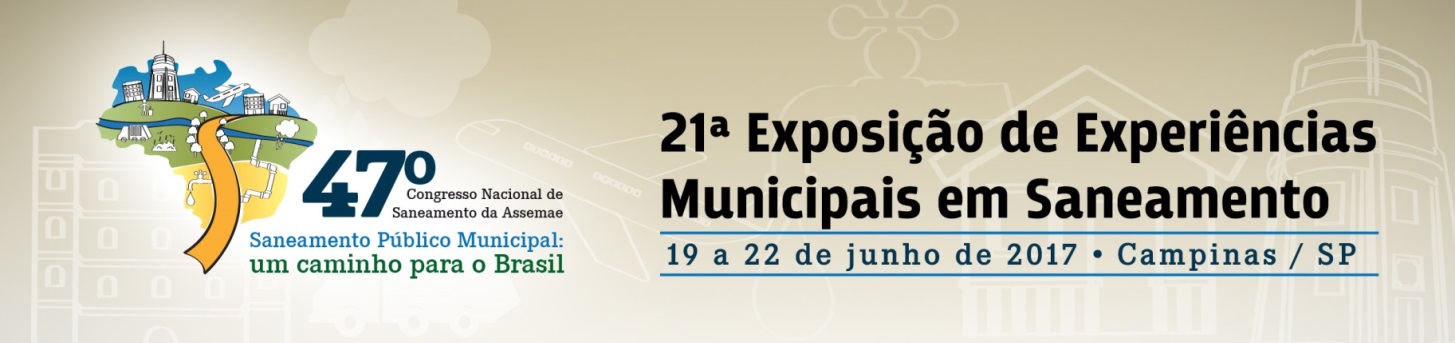 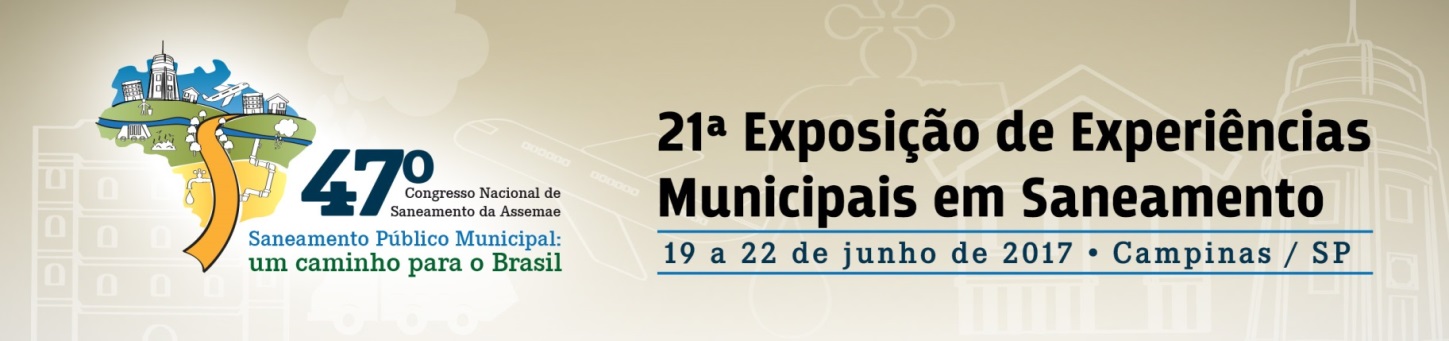 A intervenção na política tarifária do prestador dos serviços de saneamento talvez seja a atividade da agencia de regulação que cause maior impacto direto ao consumidor. Por consequência, a definição dos valores praticados para o custeio dos serviços seja o ponto nefrálgico dentro da intervenção econômica estatal nos setor de saneamento, não importa o modelo de prestação ou de concessão.
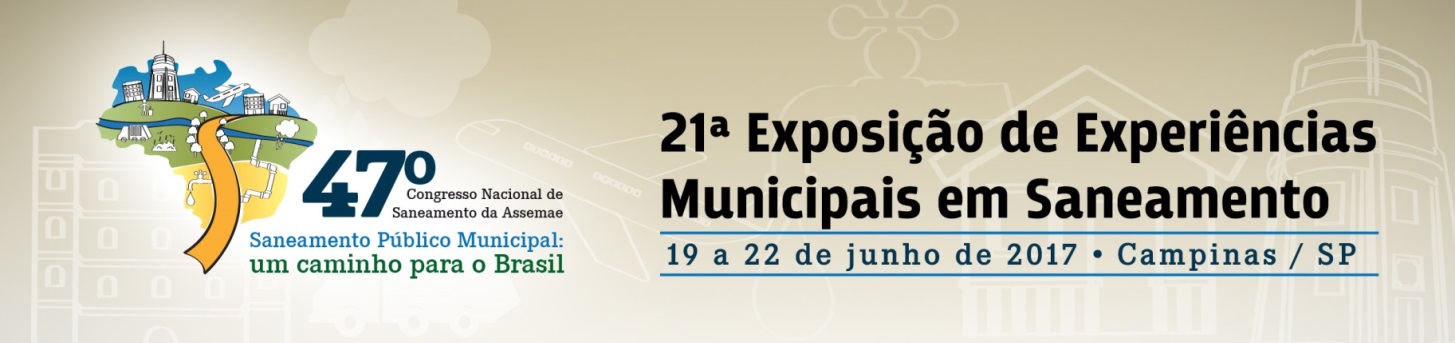 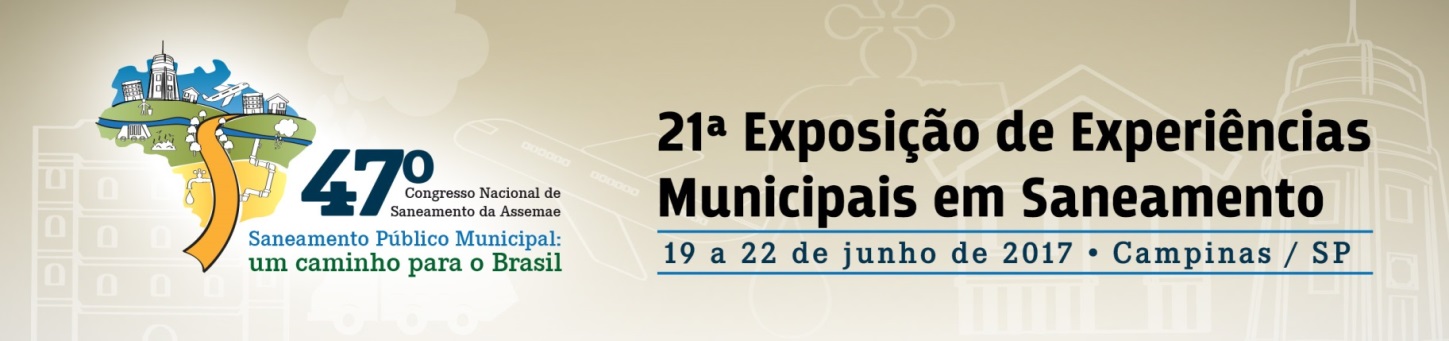 Neste raciocínio, as taxas e ou tarifas praticadas devem representar um valor justo, que represente o custeio dos serviços, nem baixa demais a ponto de violar a Lei de Responsabilidade Fiscal, ocasionando uma gestão temerária, comprometendo a sustentabilidade econômica da prestadora e muito menos inflacioná-las com a finalidade de favorecimento indevido implicando o enriquecimento sem causa
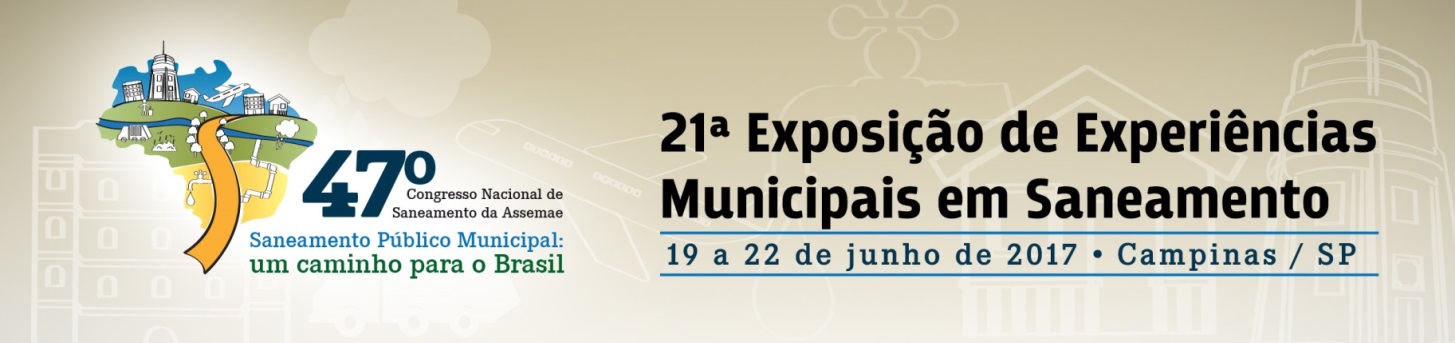 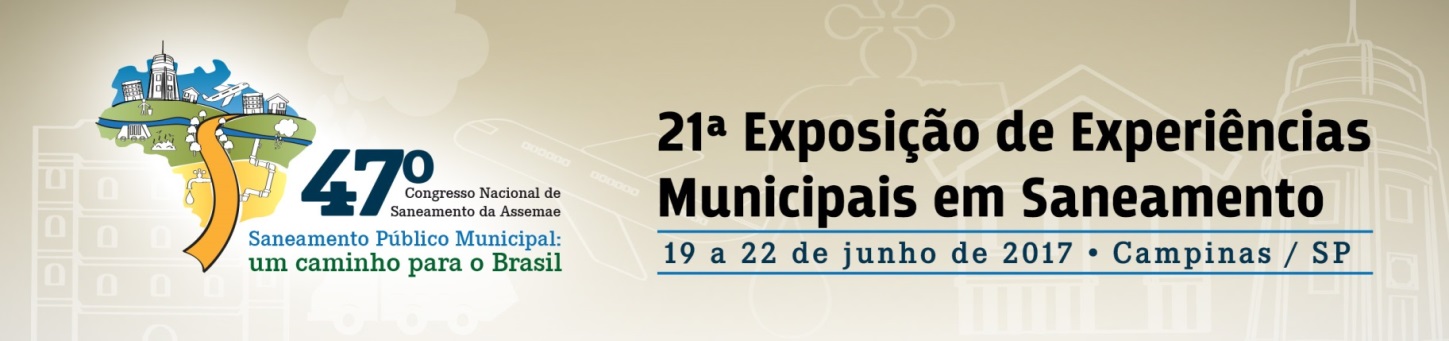 DIFERENCIAÇÃO ENTRE TAXA E TARIFA
o preço público (Tarifa) se caracteriza por não ter natureza tributária, tendo em princípio, natureza contratual, constituído como receita originária oriunda da contraprestação por um bem, utilidade ou serviço. O preço público tem como característica, que o seu valor deve ser calculado de modo que a sua arrecadação cubra toda a despesa, podendo, no entanto, haver para diferentes categorias de usuários, sob forma de subisidios cruzados.
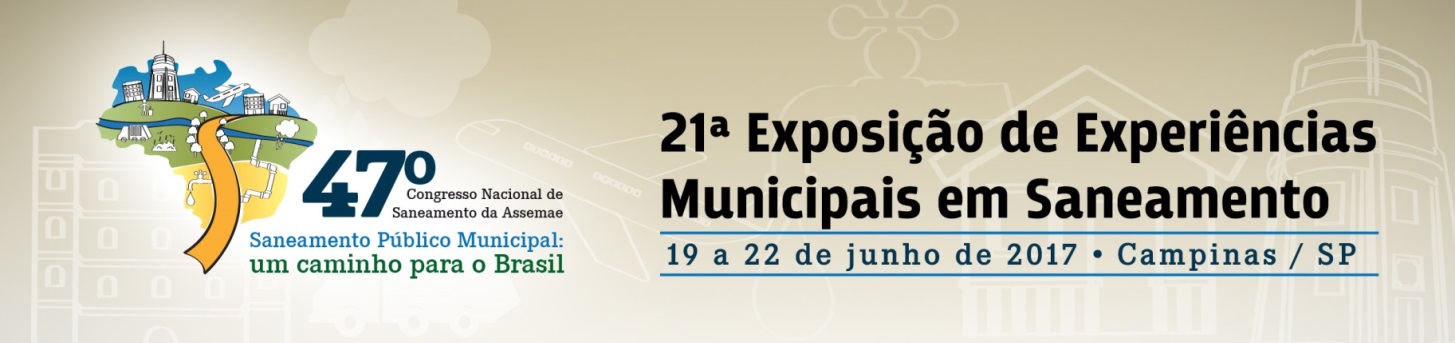 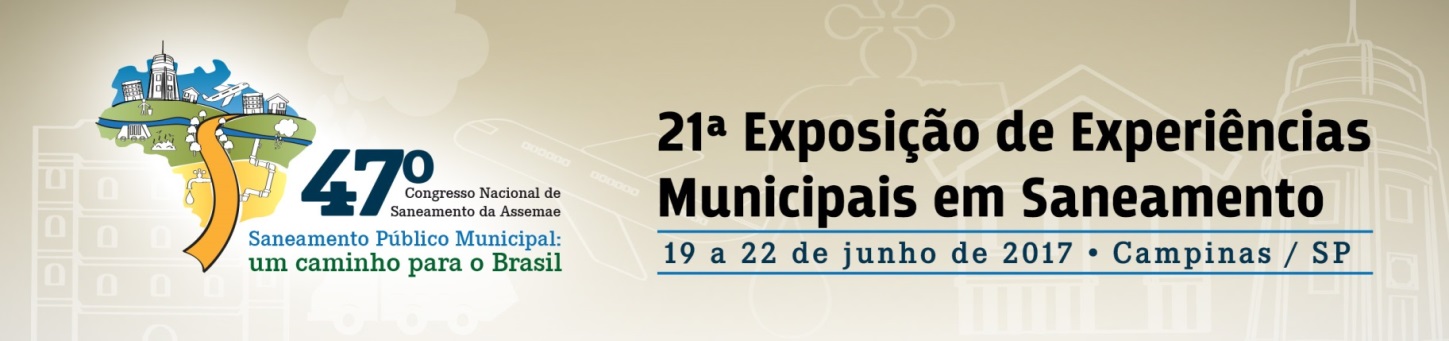 Já a Taxa é uma espécie de tributo instituída para remunerar os serviços públicos específicos e divisíveis efetivamente prestados (usufruídos pelos usuários) ou postos à disposição (não necessariamente usufruídos), ou seja, para uma atividade pública determinada e cujos usuários sejam determináveis ou determinados.
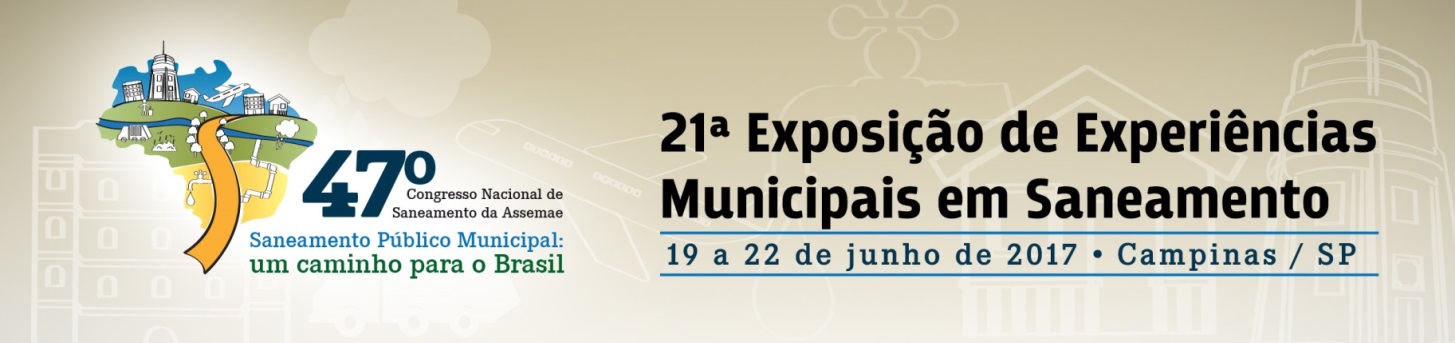 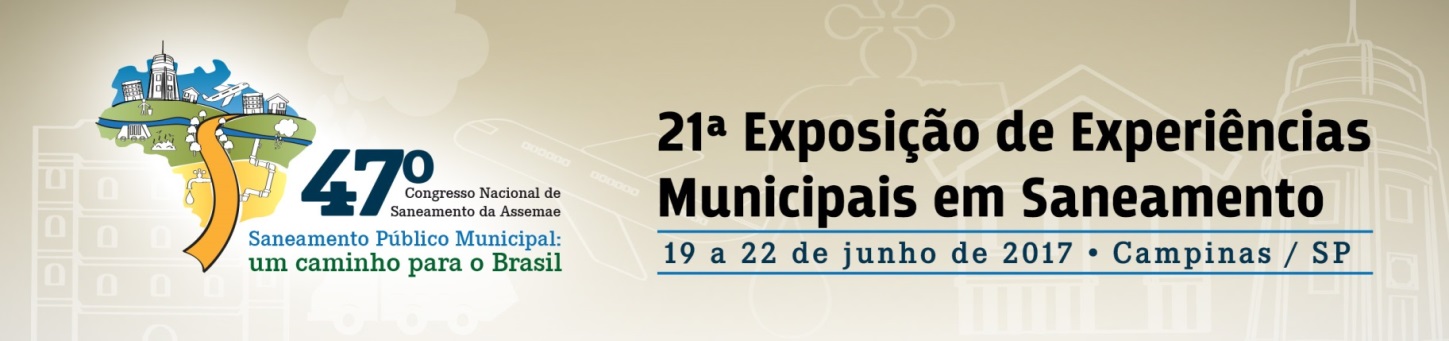 Como se observa, por definição as Taxas e as Tarifas são formas de remuneração para serviços específicos bastante semelhantes, porém, o seu tratamento jurídico é totalmente distinto. As Taxas são regidas pelo Direito tributário, onde são aplicáveis os preceitos do Direito Público, enquanto nas Tarifas, o tratamento é do direito privado, sendo regidas pelo Código Civil.
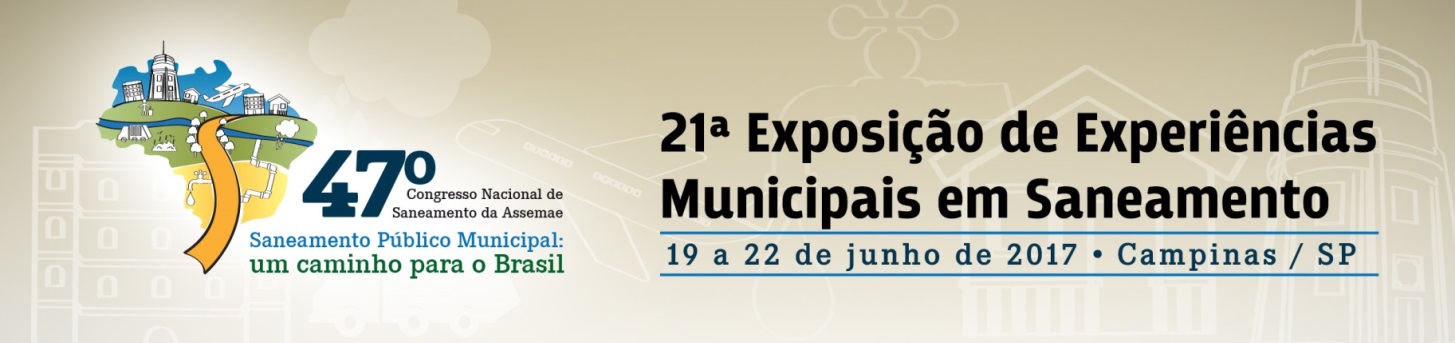 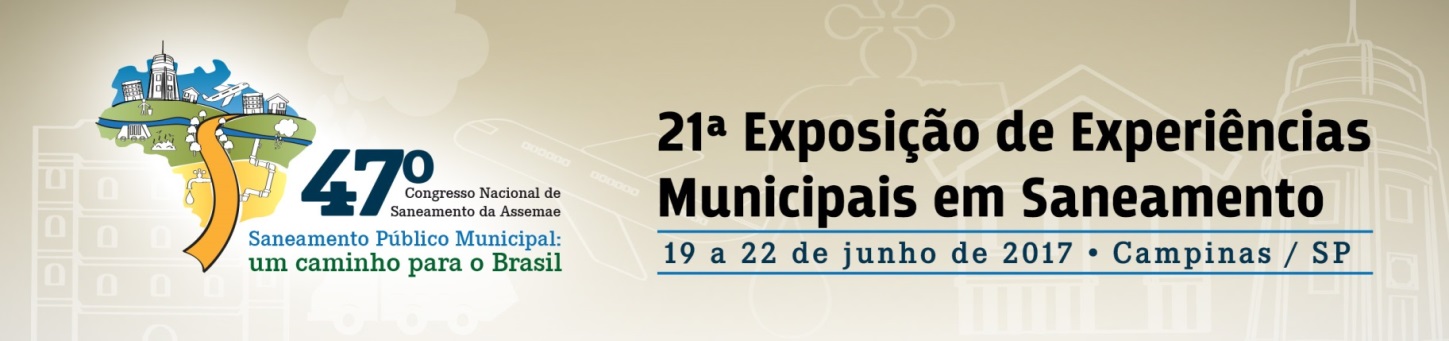 Este assunto é controverso tanto na doutrina, como no judiciário, onde matéria é alvo de constante análise nos tribunais superiores brasileiros, onde os julgados não demonstravam um entendimento sólido e pacífico na sua determinação por meio critérios firmes, dada a dificuldade do discernimento na definição das atividades públicas que devem ser remuneradas pela cobrança de taxa ou tarifa.
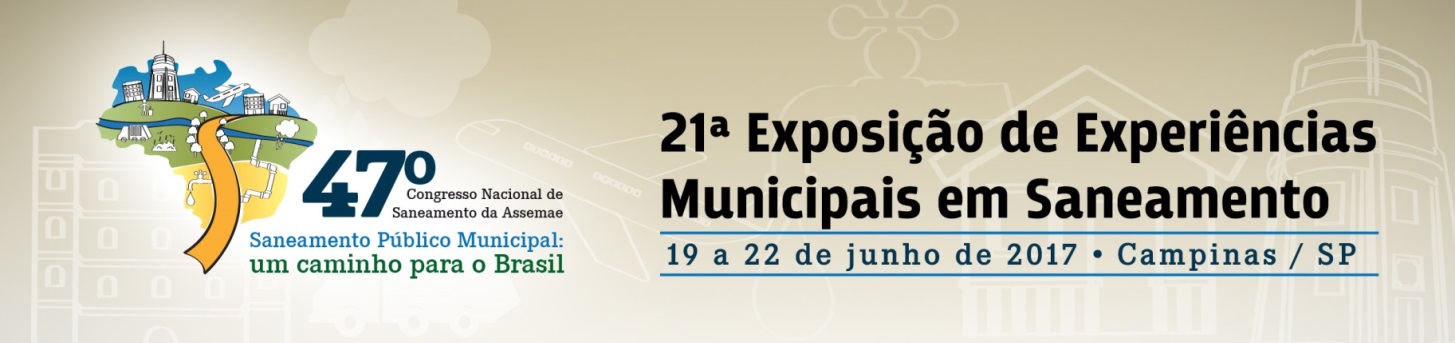 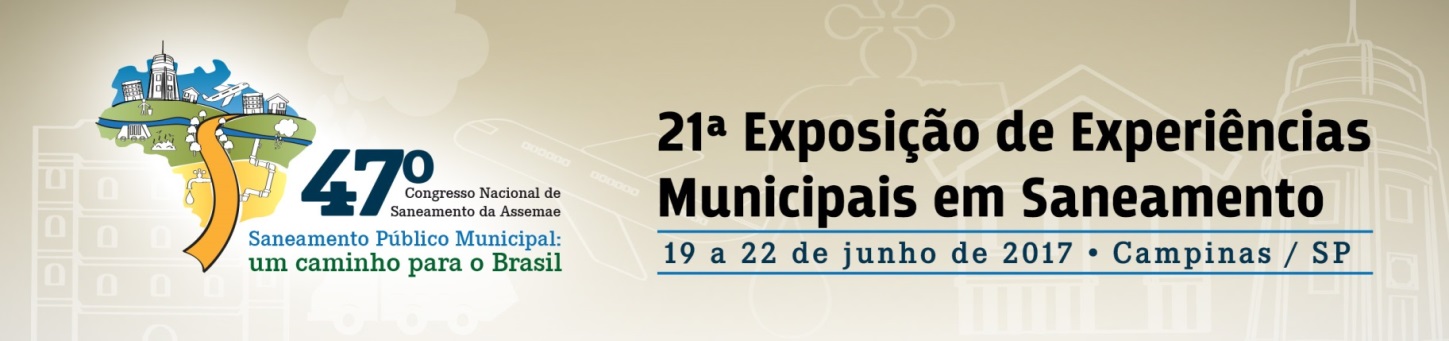 O STJ de forma definitiva reconhece a natureza não tributária da contraprestação pelos serviços de água e esgoto, como podemos observar abaixo:

PROCESSO CIVIL. TRIBUTÁRIO. EXECUÇAO FISCAL. TARIFA DE ÁGUA E ESGOTO. NATUREZA JURÍDICA DE TARIFA OU PREÇO PÚBLICO. DÍVIDA ATIVA. CRÉDITO NAO-TRIBUTÁRIO. PRESCRIÇAO DECENAL. CÓDIGO CIVIL.
1. A natureza jurídica da contraprestação pelos serviços de fornecimento de água e esgoto por concessionária do Poder Público, sobre se caracteriza como tarifa ou taxa, constitui-se a matéria controvertida nos presentes autos.
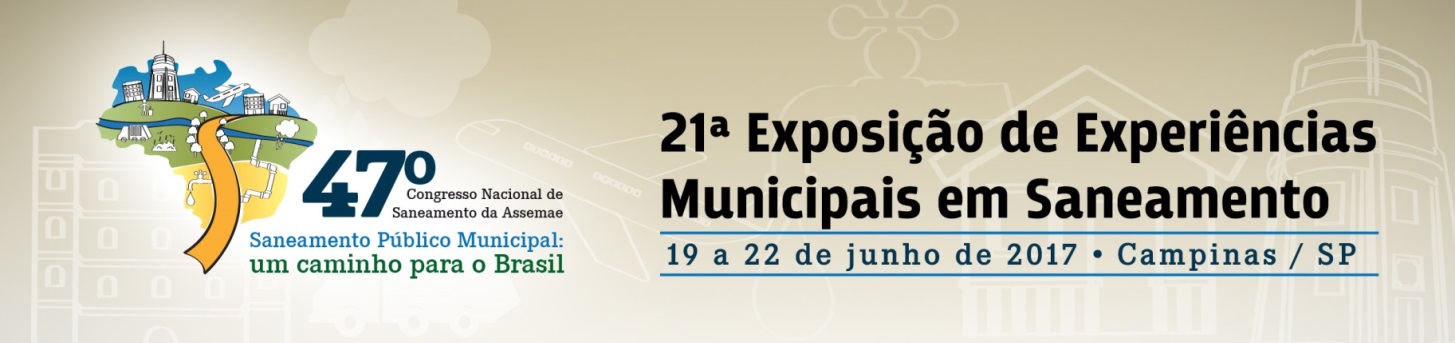 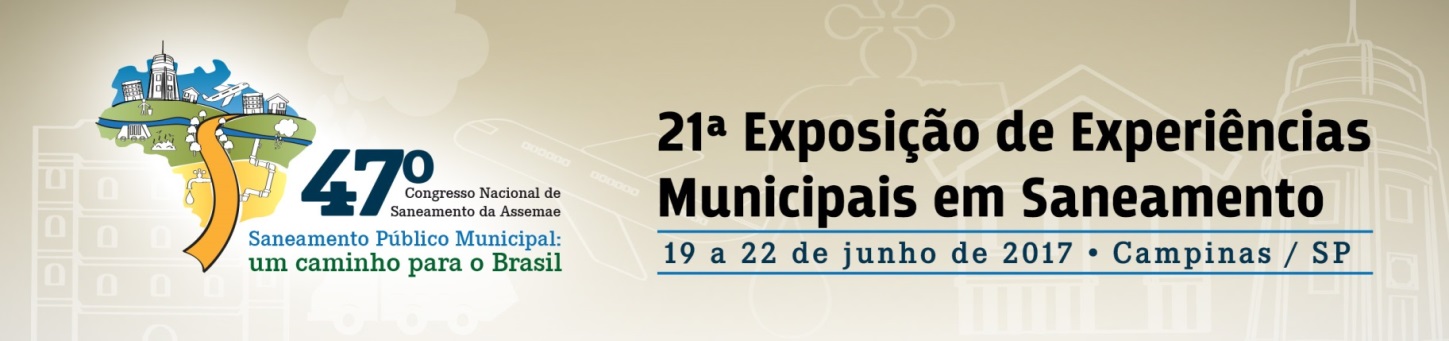 4. "... não obstante a sua obrigatoriedade, a contraprestação ao serviço de esgotamento sanitário não tem caráter tributário. Trata-se, na realidade, de tarifa, não dependendo, portanto, da edição de lei específica para sua instituição ou majoração.
5. A jurisprudência do E. STF uniformizou-se no sentido de considerar a remuneração paga pelos serviços de água e esgoto como tarifa, afastando, portanto, seu caráter tributário, ainda quando vigente a Constituição anterior (RE n.º 54.491/PE, Rel. Min. Hermes Lima, DJ de 15.10.1963)
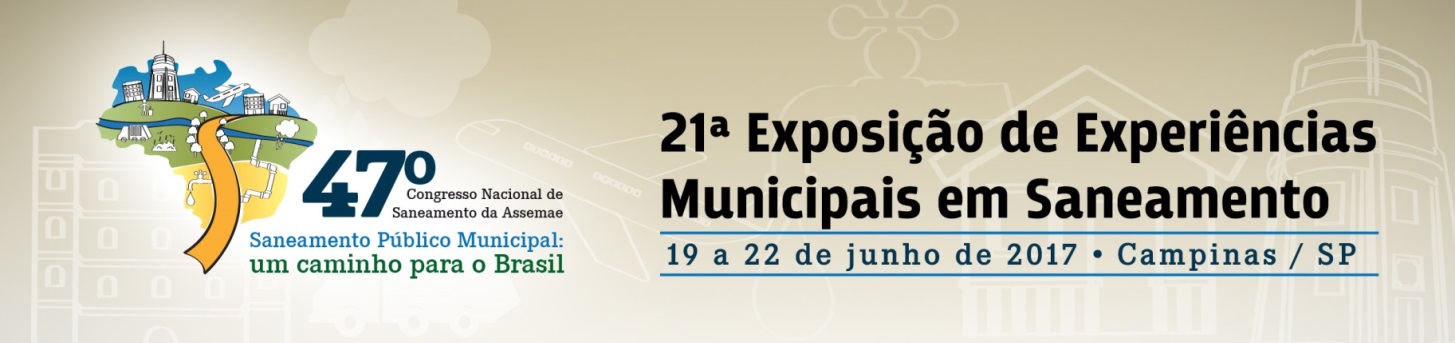 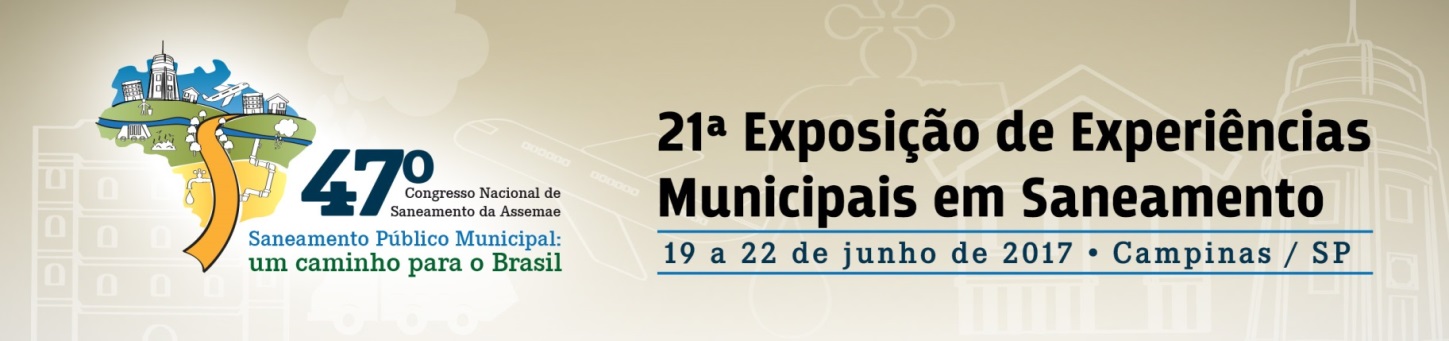 6. Consectariamente, malgrado os débitos oriundos do inadimplemento dos serviços de água e esgoto terem sido inscritos como dívida ativa, e exigidos mediante execução fiscal, em observância à Lei de Execuções Fiscais, não se lhes pode aplicar o regime tributário previsto nas disposições do CTN, in casu , os relativos à prescrição/decadência, porquanto estes apenas pertinentes às dívidas tributárias, exatamente por força do conceito de tributo previsto no art. 3º do CTN.
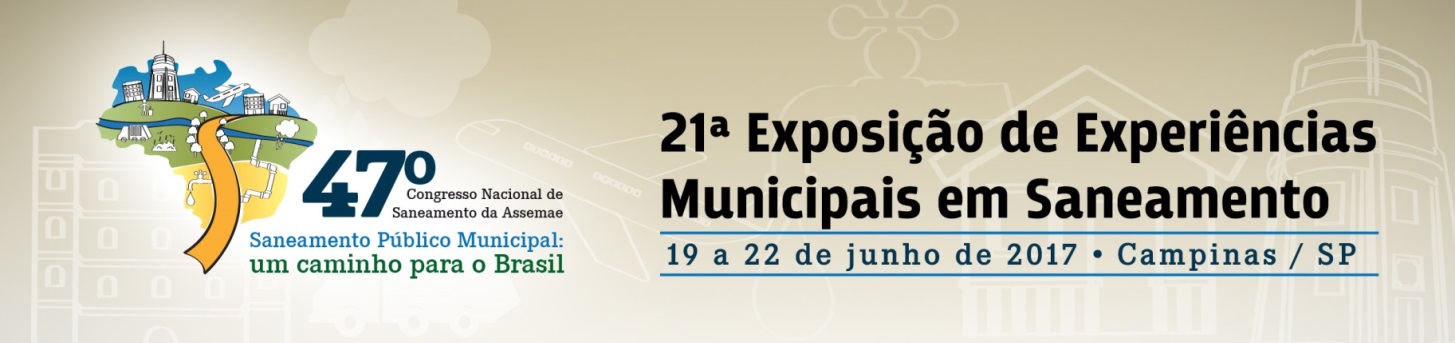 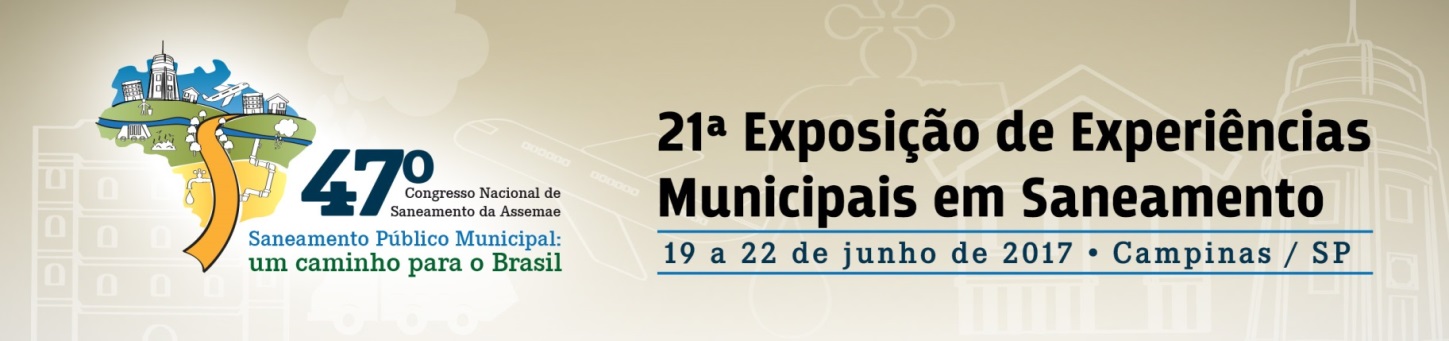 CONSEQUÊNCIAS DIRETAS DO ENTENDIMENTO DO STJ


O entendimento pela remuneração por tarifa é devida apenas para os serviços de Abastecimento de Água e Esgotamento Sanitário;

Para o aumento das Tarifas Não é preciso da edição de uma Lei Específica;

A implementação do aumento será imediata após edição do ato regulamentador;

O prazo prescricional das Tarifas são de dez anos.
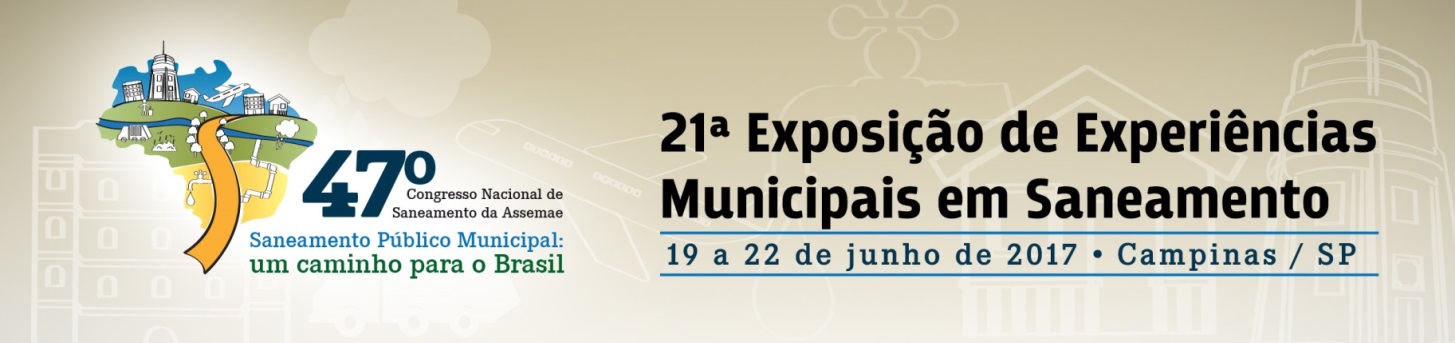 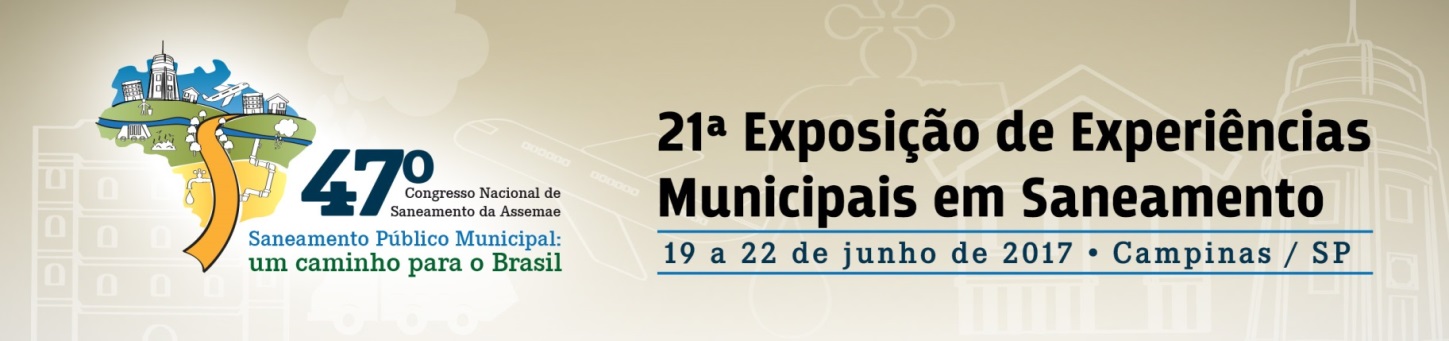 CONCLUSÃO
Conforme se observa, das quatro vertentes do saneamento, se observa a existência de regimes remuneratórios distintos para a remuneração do respectivo serviço de saneamento básico, fato este que trás profundos reflexos de ordem contábil extremamente relevantes quanto à sua gestão, seja pelo agente executor, que deverá necessariamente dar tratamento diferenciado a cada recurso distinto, como a própria agência de regulação, que terá a sua atuação limitada, quando a natureza do recurso for tributária, já que será necessário a sua submissão ao poder legislativo para a emissão de leis que o regulem.
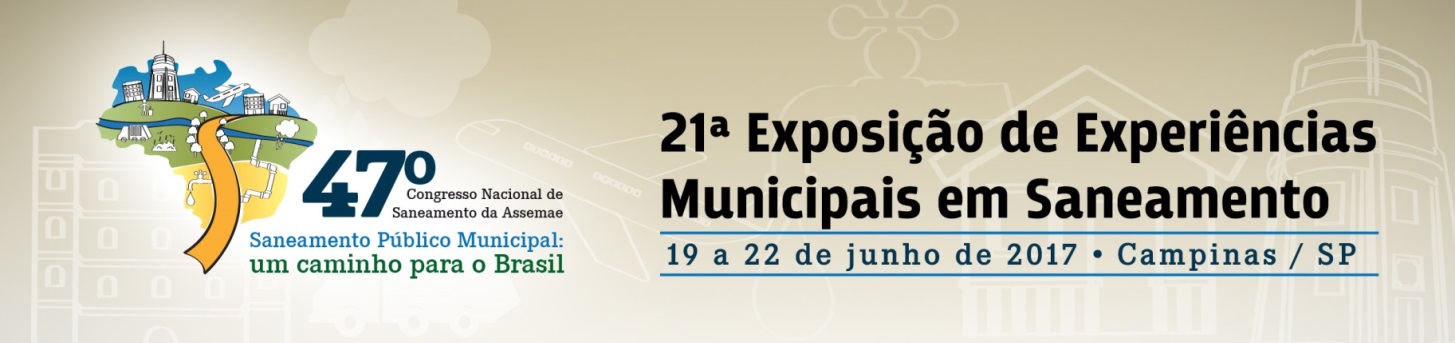 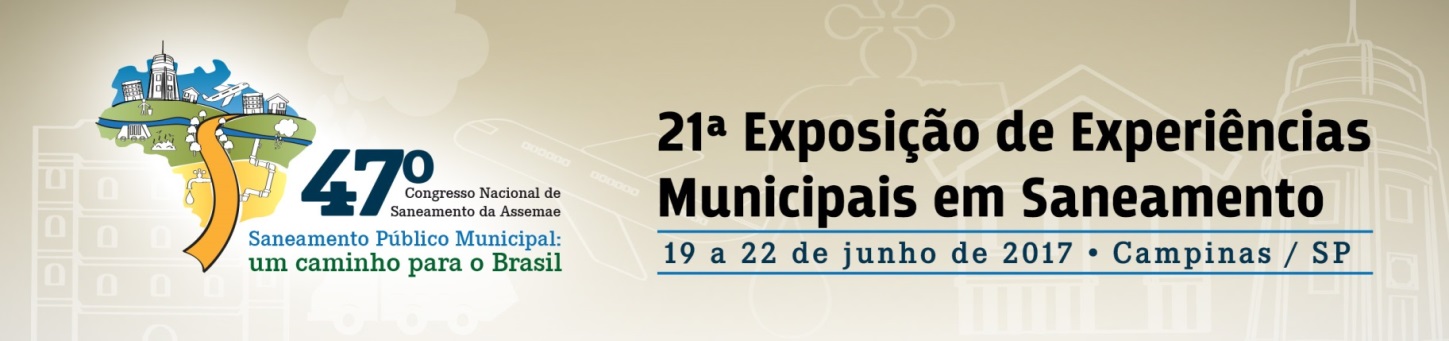 Obrigado